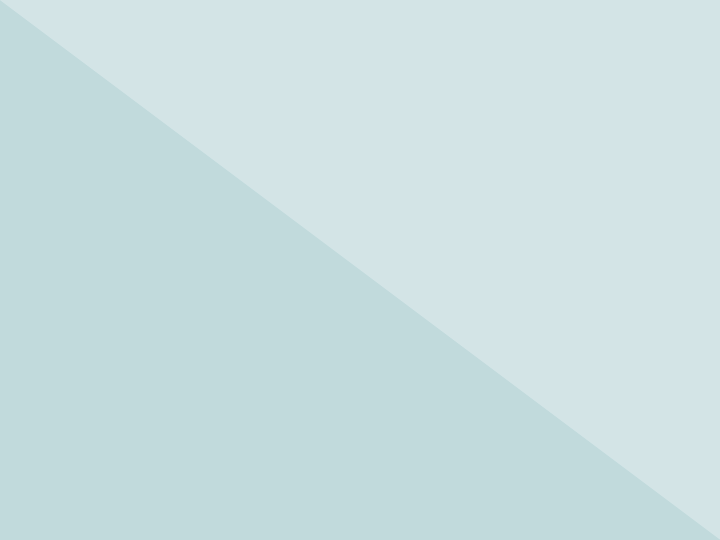 팀  명  “사물놀이” 
의미 : 사물을 가지고 세상을 편하고 즐겁게 하자는 뜻
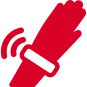 팀원 소개 
조장 : 홍의창 
조원 : 맹문규 허유정
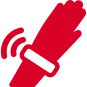 CarTalk
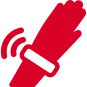 [Speaker Notes: IOT 의 사물인터넷이란 뜻에서 창안하여 사물+놀이 의 합성어로 사물을 가지고 세상을 편하고 즐겁게 하잔 뜻에서 이렇게 정하게 되었습니다]
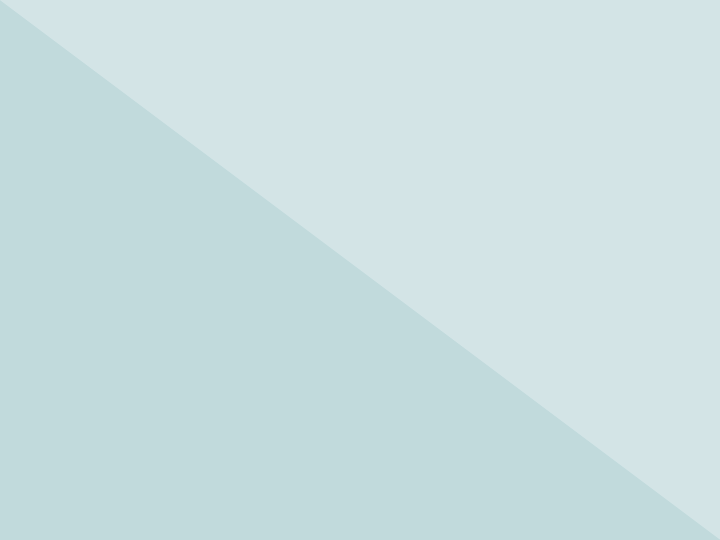 동영상 시청

http://news.naver.com/main/read.nhn?mode=LPOD&mid=tvh&oid=057&aid=0000927560
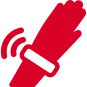 [Speaker Notes: IOT 의 사물인터넷이란 뜻에서 창안하여 사물+놀이 의 합성어로 사물을 가지고 세상을 편하고 즐겁게 하잔 뜻에서 이렇게 정하게 되었습니다]
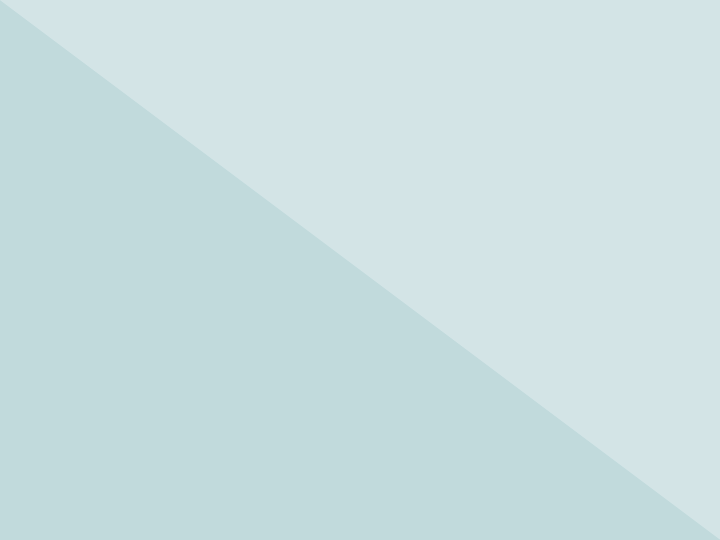 서비스 사용자
시나리오
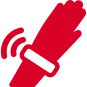 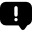 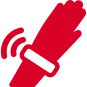 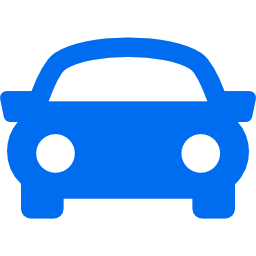 모든 운전자
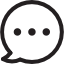 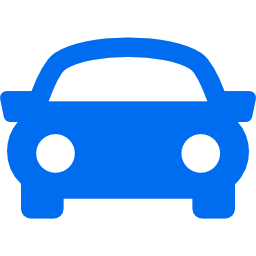 서비스 기능
서비스 구성도
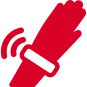 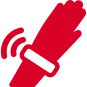 음성인식
화면표시
차량속도인지시스템
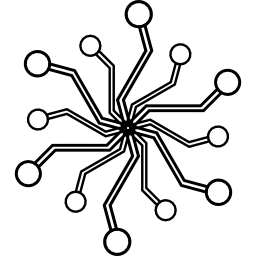 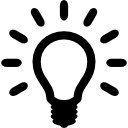 LED
아두이노
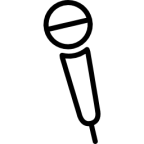 구성요소
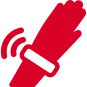 마이크
LED판,마이크, 회로
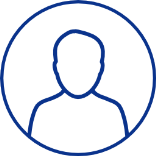 사용자
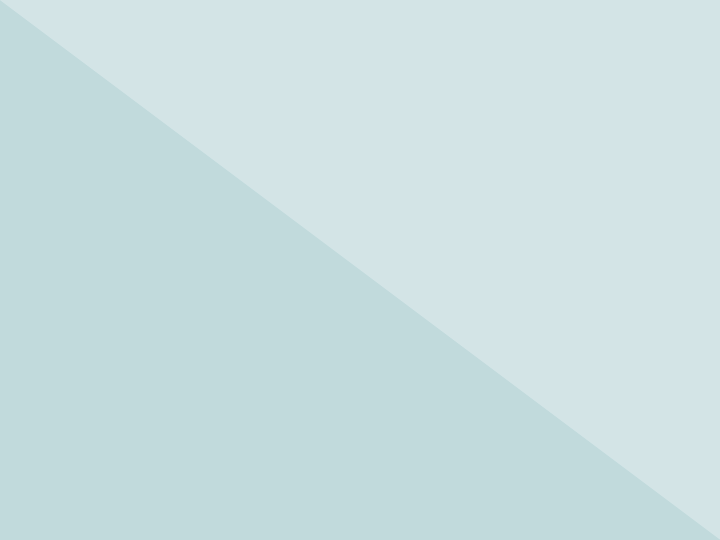 Business Model Canvas
핵심 파트너(KR)
핵심활동(KA)
가치 제안(VP)
고객 관계(CR)
고객 세분화(CS)
핵심 자원(KR)
유통채널(CH)
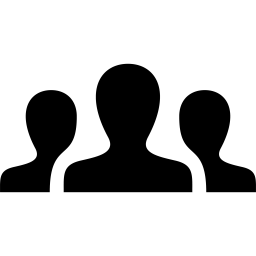 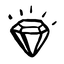 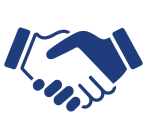 비용구조 (CS)
수입의 흐름(RS)
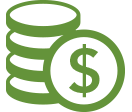